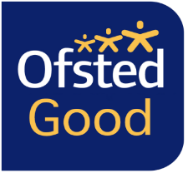 GCSE OPTIONS
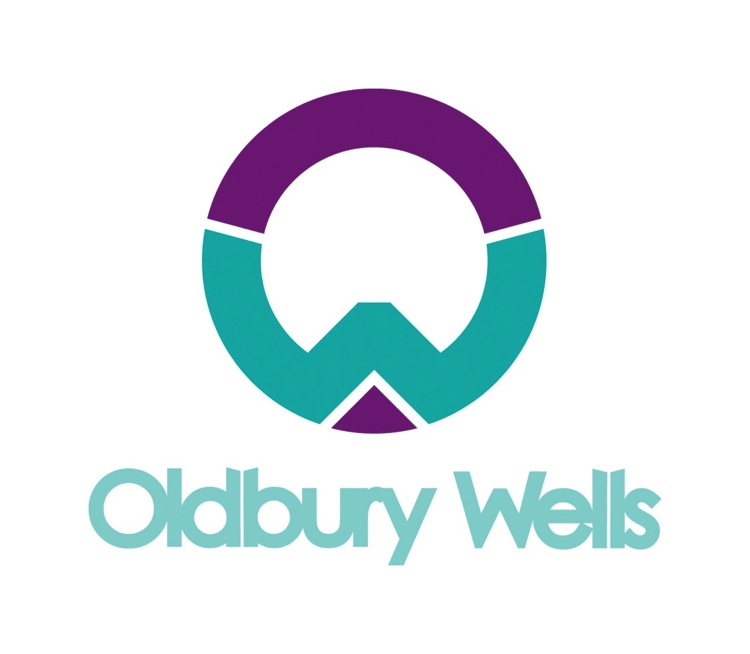 History
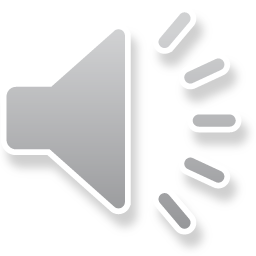 [Speaker Notes: Insert Video]
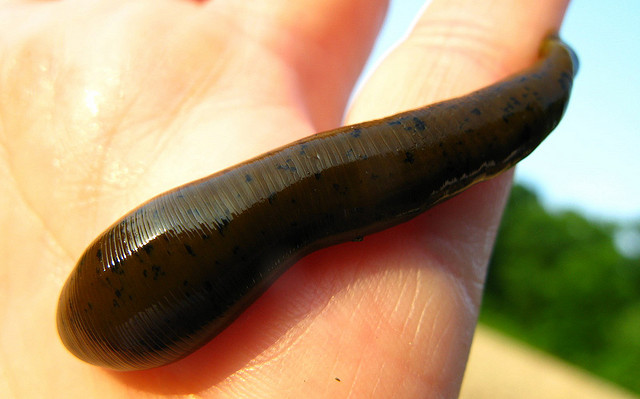 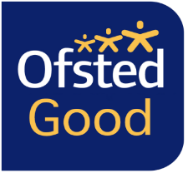 What will I study?
A Study in Development ‘Medicine Through Time’ (c1250 – present)
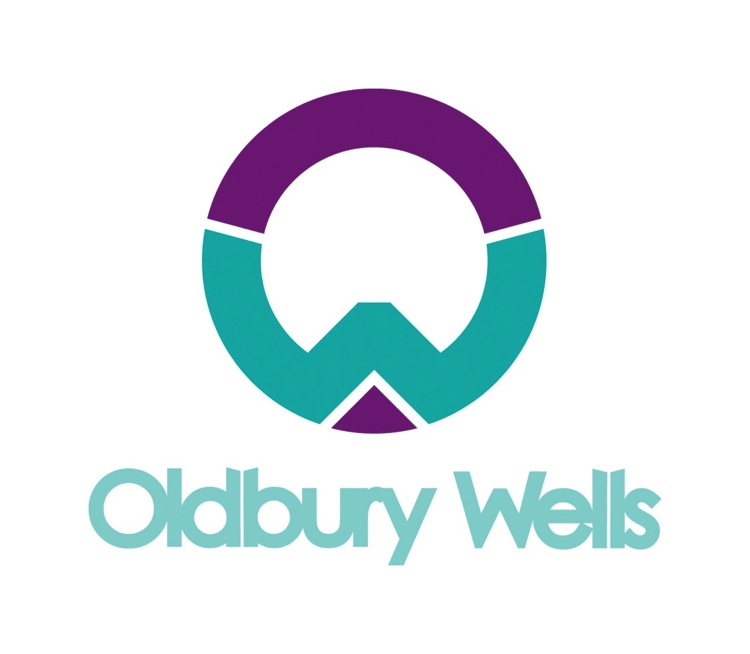 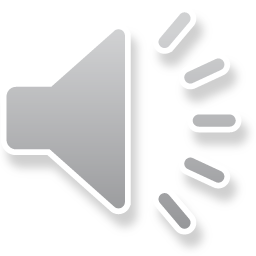 [Speaker Notes: Insert Video]
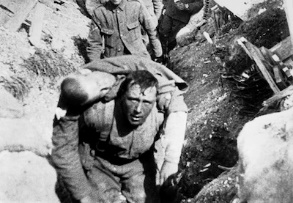 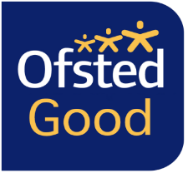 What will I study?
A study of a historical environment – ‘Medicine in the trenches of the First World War, 1914–18: surgery and treatment’
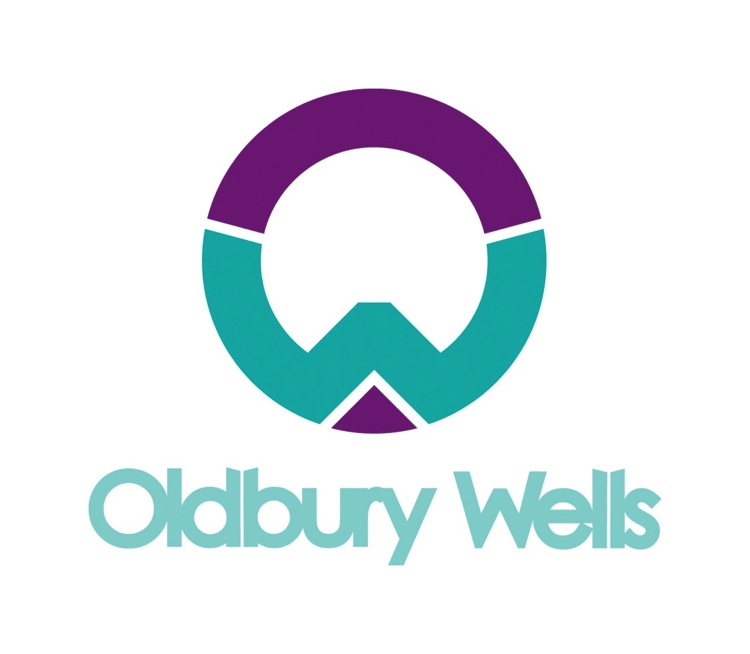 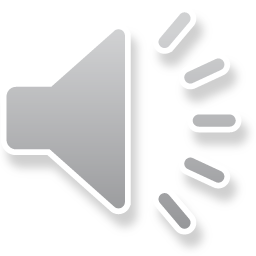 [Speaker Notes: Insert Video]
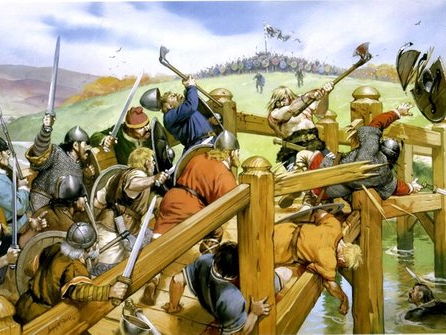 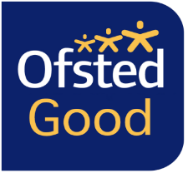 What will I study?
A British depth study – 
‘Saxon and Norman England’
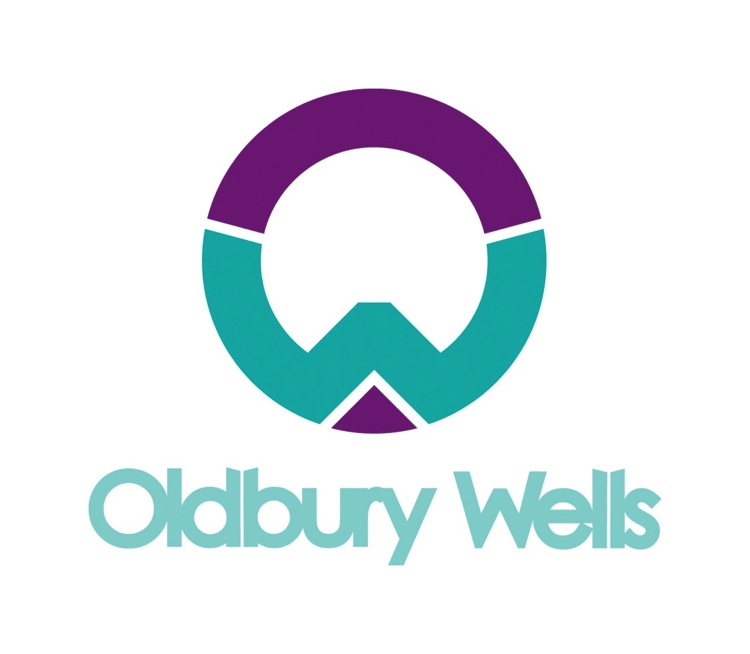 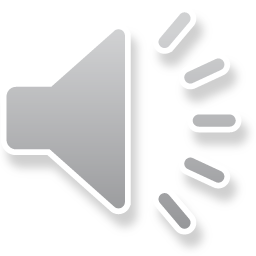 [Speaker Notes: Insert Video]
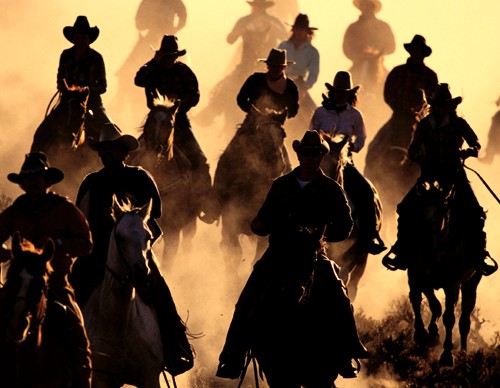 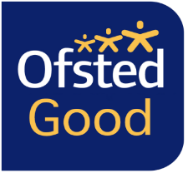 What will I study?
A period study –
 ‘The American West’
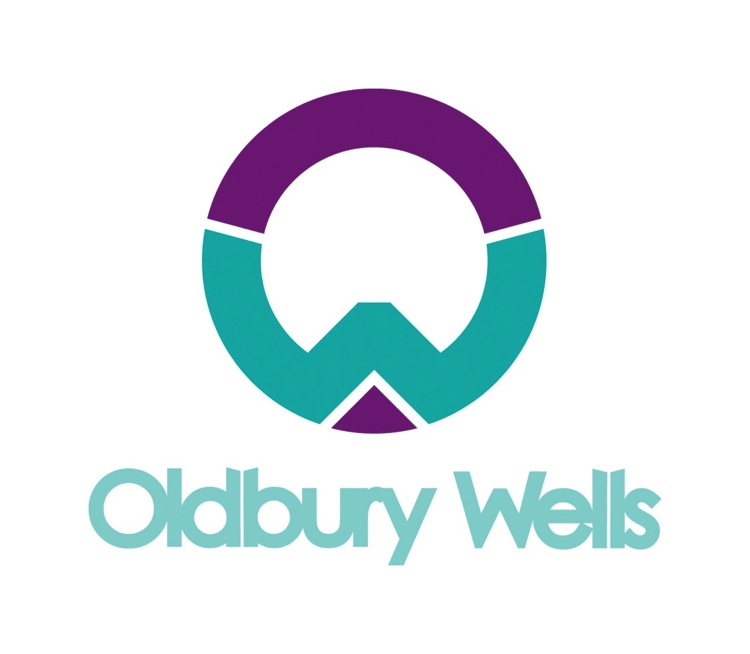 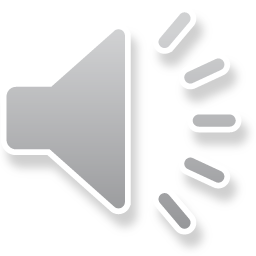 [Speaker Notes: Insert Video]
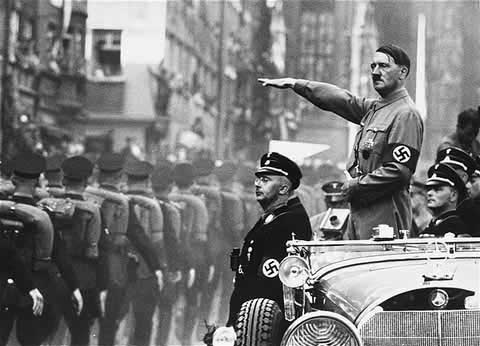 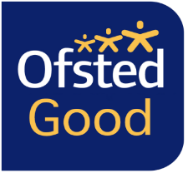 What will I study?
A modern depth study –
 ‘Weimar and Nazi Germany, 1918–39’
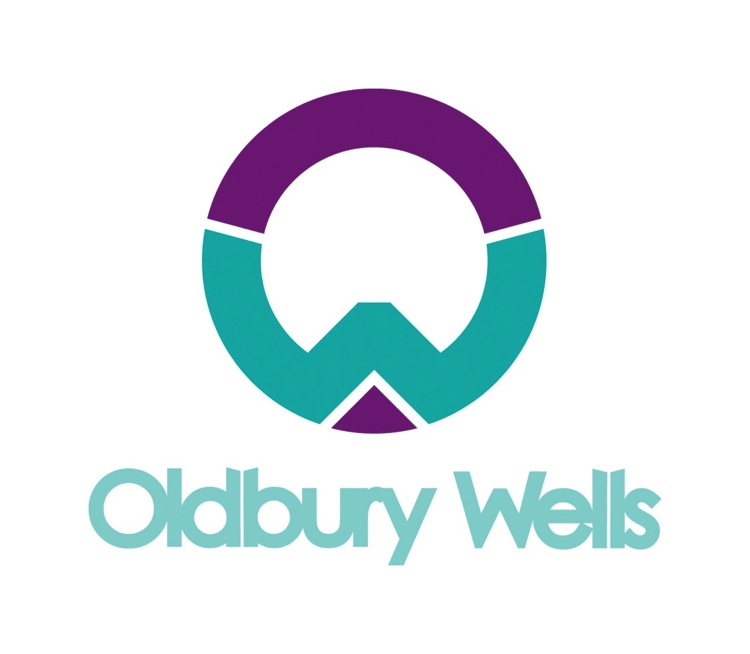 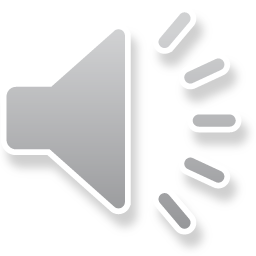 [Speaker Notes: Insert Video]
How will I be assessed?
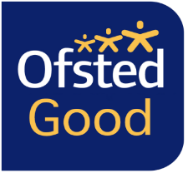 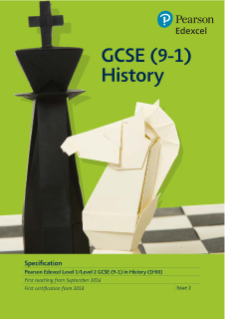 Three exams in the summer of Year 11:

Paper 1 –  Medicine  1 hr 15 min 30%
Paper 2 – Saxon and Norman England and The American West 1 hr 45 mins 40%
Paper 3 – Weimar and Nazi Germany 1 hr 15 min 30%
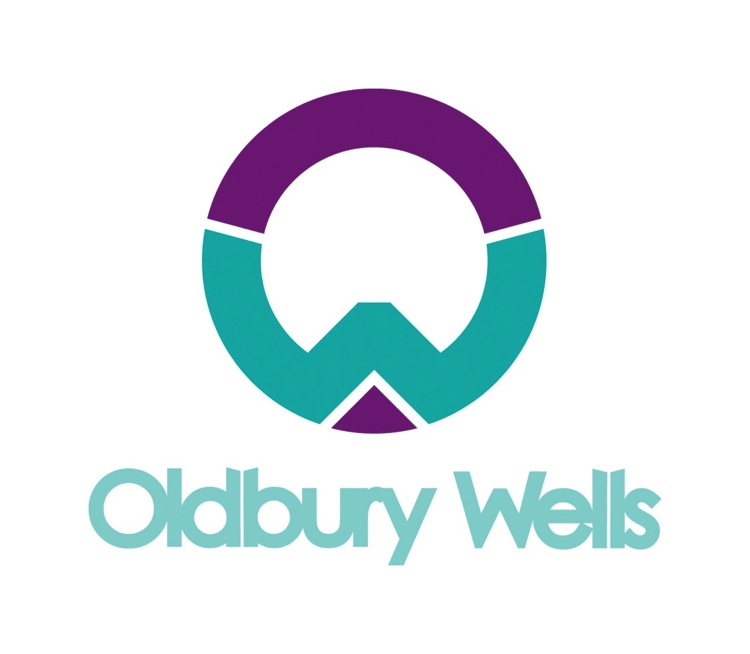 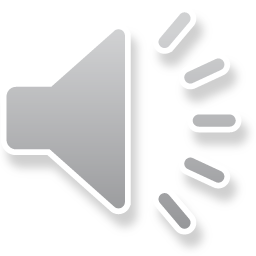 [Speaker Notes: Insert Video]
Why should I pick History?
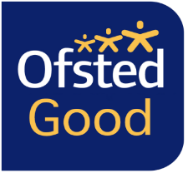 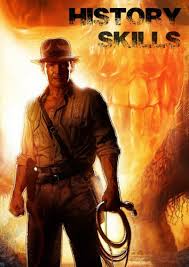 You enjoy it!  OWS Historians enjoy investigating the past and learning about different cultures and periods in History.
To develop your historical detective skills through the analysis of evidence and sources.  
To build on your understanding of how events can be interpreted in different ways and be a critical higher level thinker.
To develop your communication skills through discussion and essay style assessments.
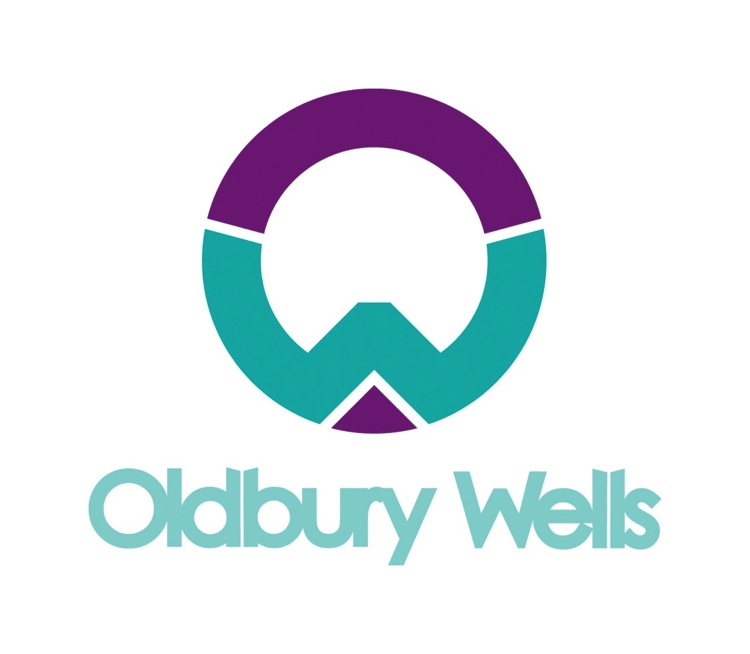 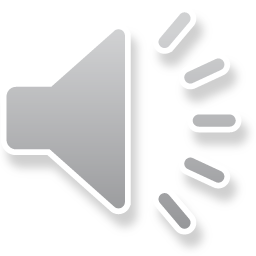 [Speaker Notes: Insert Video]
What can History lead to in the future?
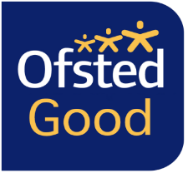 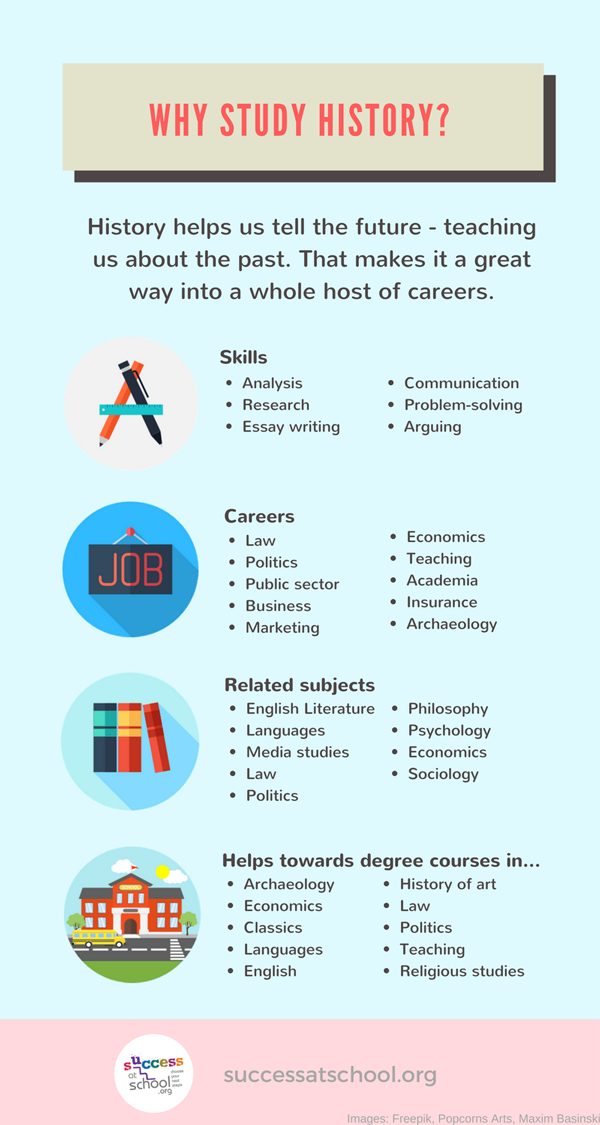 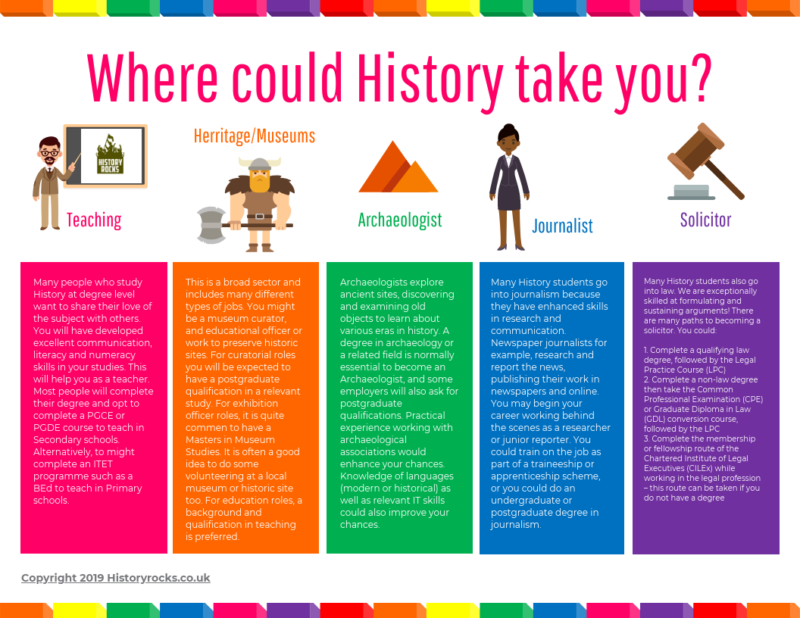 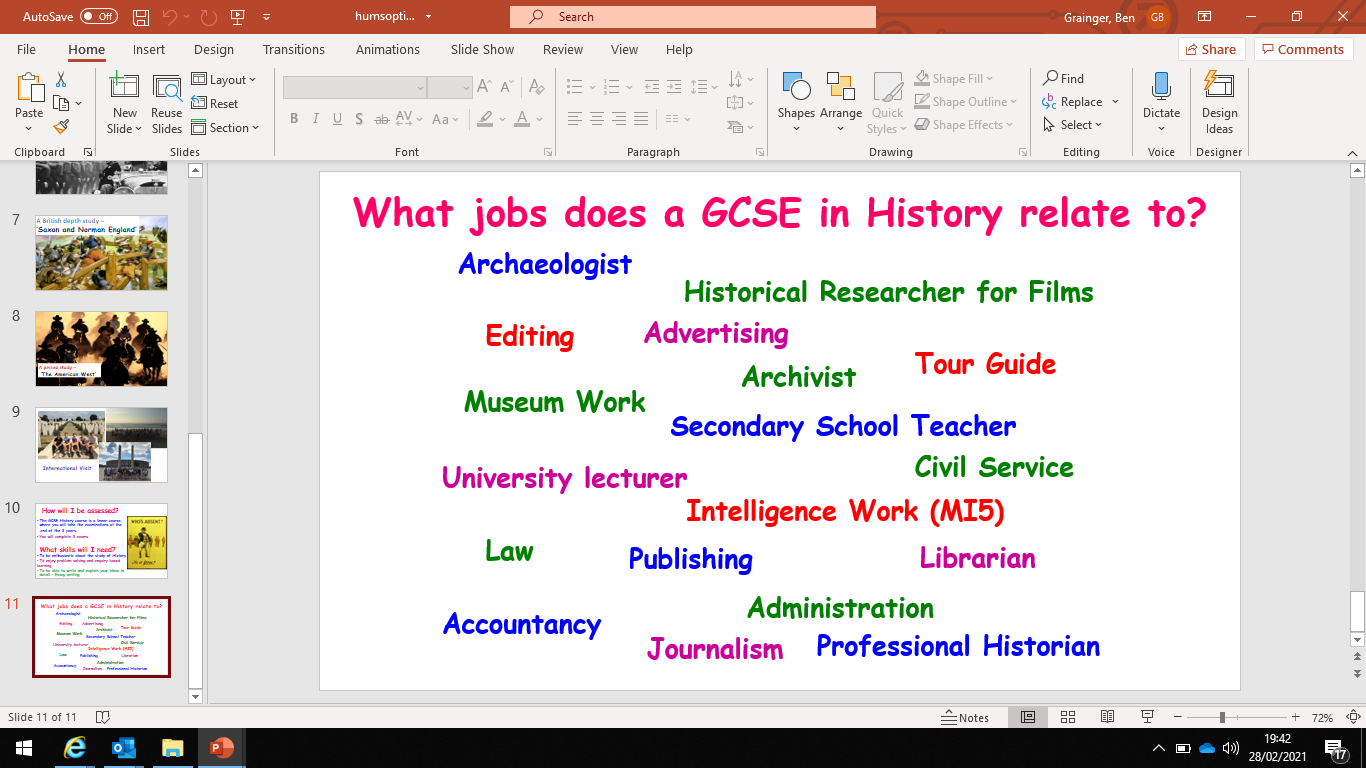 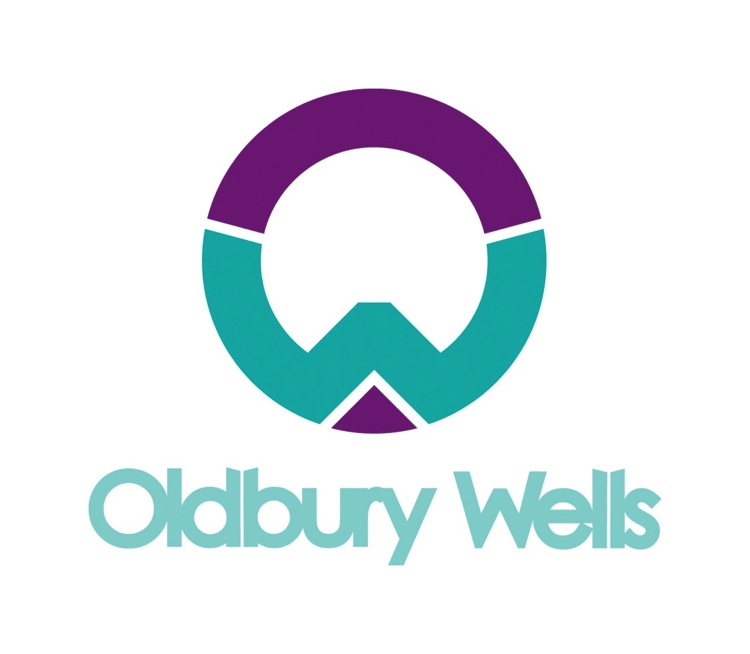 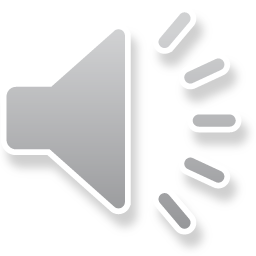 [Speaker Notes: Insert Video]
Where can I find any further information?
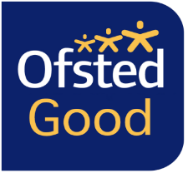 Speak to your History Teacher during a lesson
Speak to Mr Grainger, Mrs Warner, Mr Smith or Mrs Lawson during a break or lunch-time
Find out more about the specification at: https://qualifications.pearson.com/en/qualifications/edexcel-gcses/history-2016.html
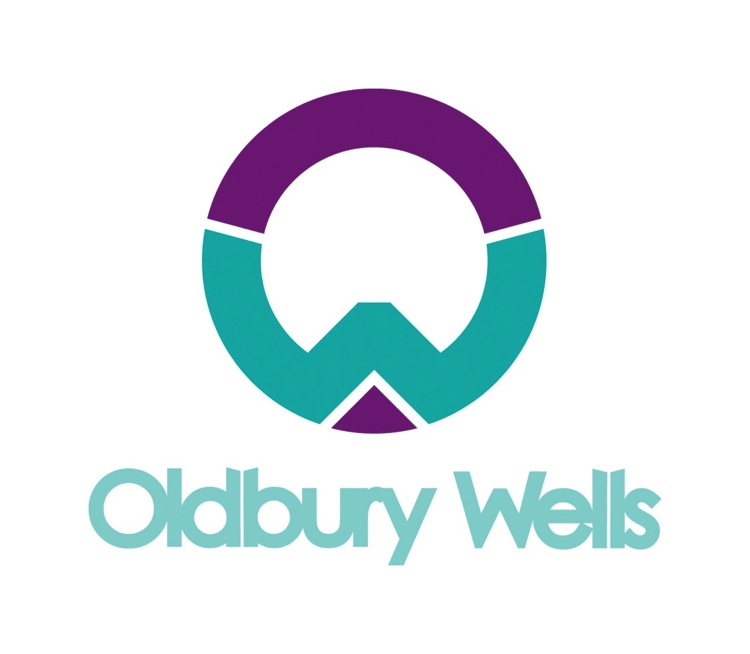 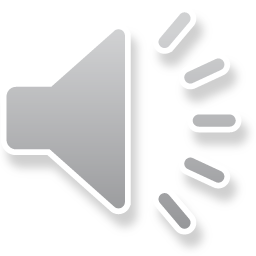 [Speaker Notes: Insert Video]